Nursing Internship in the care chain
creating a different perspective of cooperation in healthcare between practice and education
Joyce Schipper, student – Kelly Posthumus, student – Anne-Mein Boerema, practical teacher – Erik Jansen, teacher Nursing School
Challenges in nursing
Demographic factors
Changing care environment
Aging: the problem
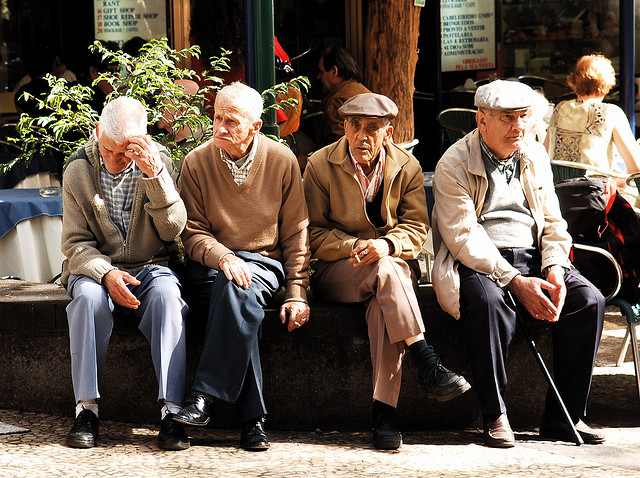 More elderly people (babyboomers)
Elderly people getting older
Less young people
Less young people that choose for a healthcare job
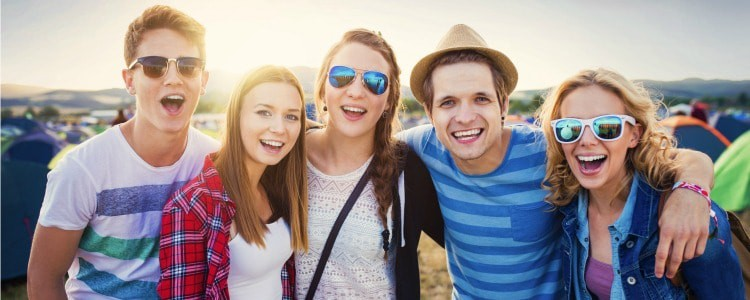 Changing care environment
Inpatient
Outpatient
Informal care
Formal care
Cure and care
Quality of life
Solitair
Network
Challenge for future care
More (critical) professionals needed
Other qualifications needed
Clinical Reasoning
Multidisciplinary approach
Evidence based practice
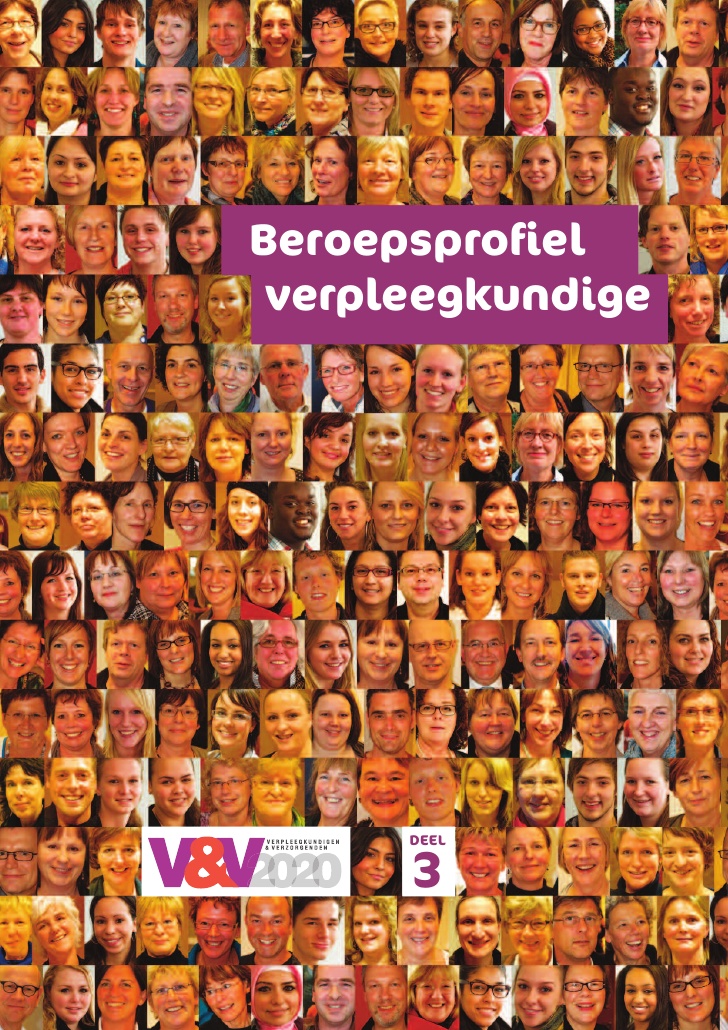 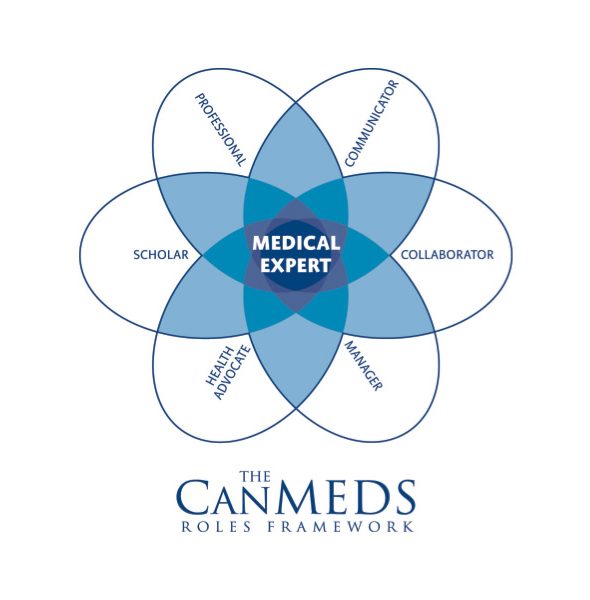 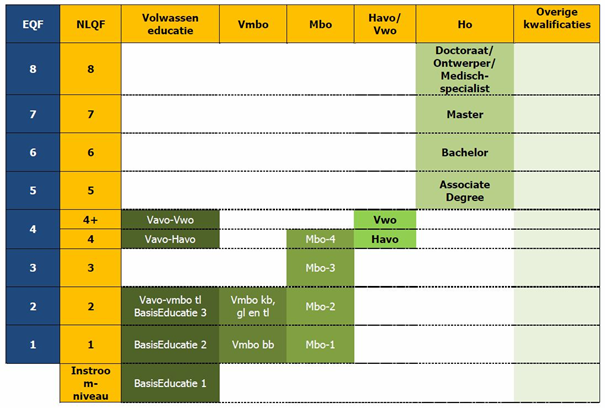 Change in nursing education
Untill 1997: in-service education: employee-based nursing
Education 2 levels: NLQF-4 and NLQF-6
Internship: 20 weeks, one ward or organisation, performance and automate
Knowledge and skills
Clinical pictures
Not much ‘self-steering’ regarding learning proces students
We need critical nursing professionals, but often we don’t educate them to be critical
Summing up…Why the importance of another type of internship in nursing
Healthcare is changing rapidly: less inpatient care, more outpatient care)
Quality Frameworks: need for more and qualified professionals
‘Beter leren in de zorg’ (Action programme ‘Working in Healthcare’ (Ministry  VWS)
Increasing dependency of care chain partners
Knowing the possibilities of care chain partners
Triple aging, increasing complexity of elderly care
Outflow of professionals: 23% care professionals older than 55 years
Increasing need for bachelor nurses in elderly care
How to interest, bind and hold these students? 
 Educate (and work) in the care chain: the ‘Care Chain Internship’
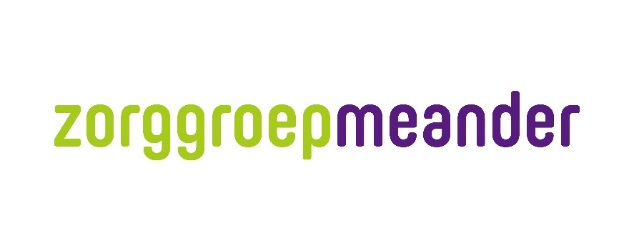 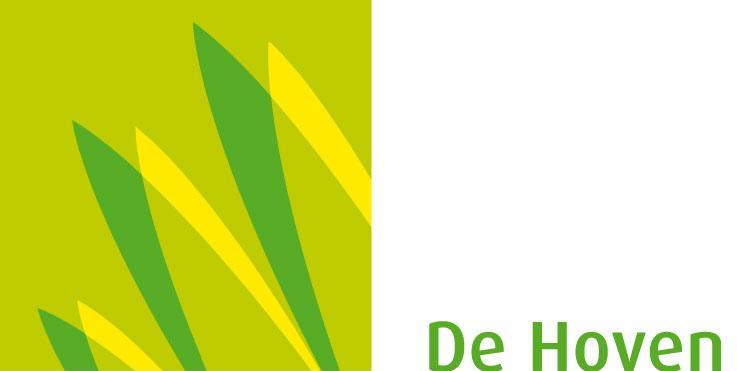 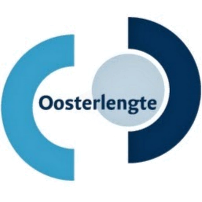 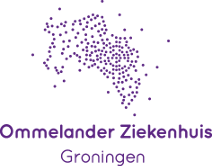 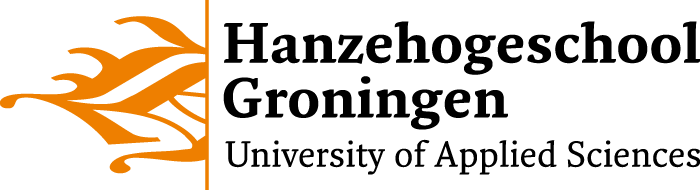 Targets
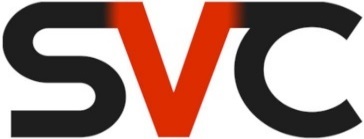 Regarding students
More commitment to choose for elderly care
More selfcontrol over learning proces (critical professionals)
Less focus on medical problems, more focus on patientproblems and participationproblems 
Regarding employees:
Acquaintance with the care organisations in the care chain (‘insight in continuity of care’)
Professionals in the ‘learning mode’ (life-long-learning by participating in learning community)
Regarding Care institutions
Learning communities (informal learning)
Interest, bind and hold (bachelor) nurses
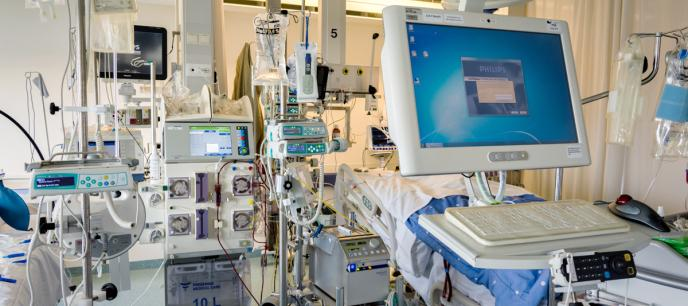 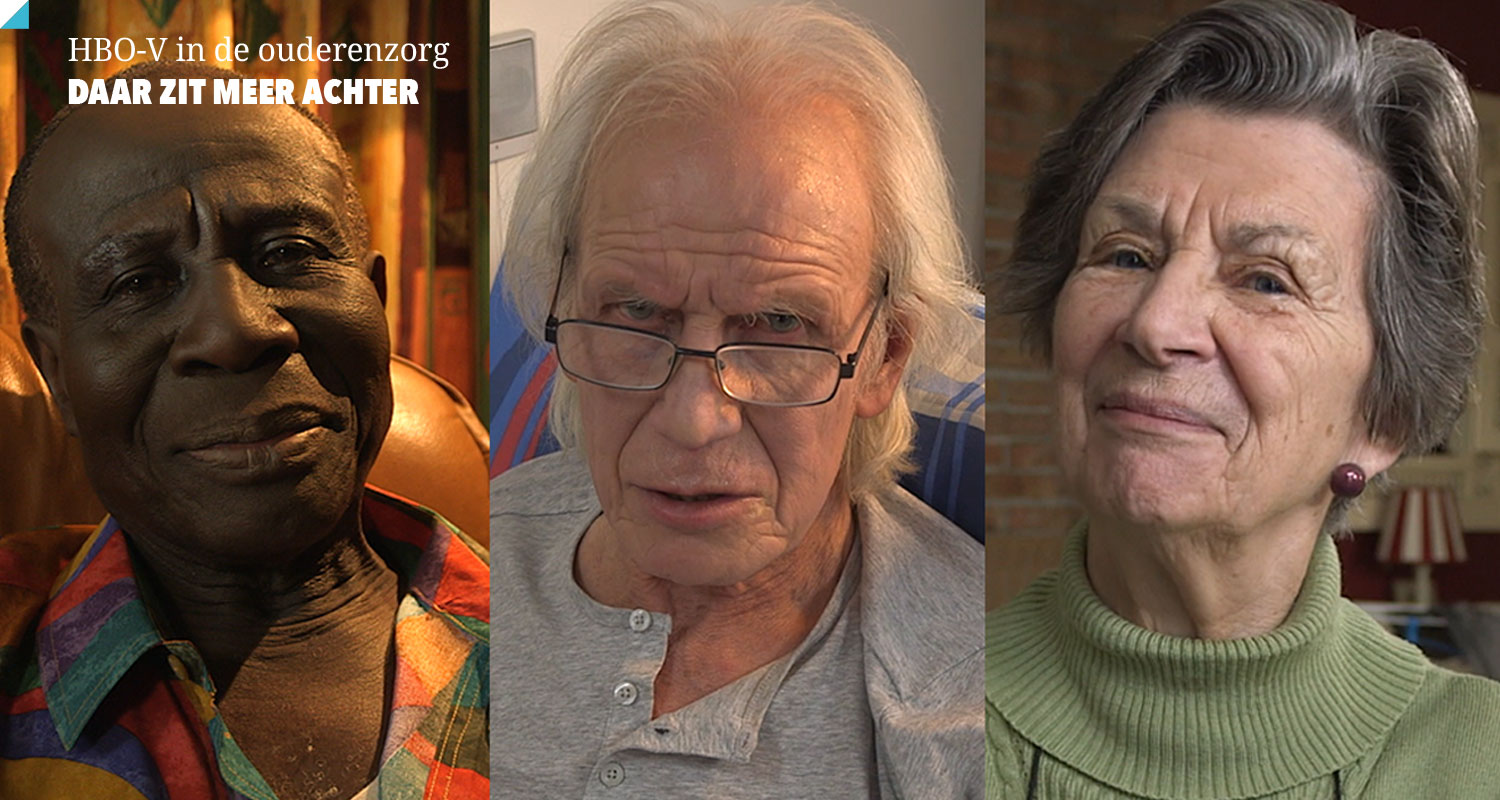 Care chain internship as a solution?
Students do their internship in the care chain of the frailty elderly
Get them interested for the patientgroup
patientproblems and continuity of care central
‘Self-steering’ of the learning proces (learning outcoms are leading)
Care organisations in the care chain get acquinted (kijken ‘in de keuken’)
Learning Community / Community of Learners
Students, practical teachers, worksupervisor, teacher from nursing school
Learning organisations, learning employees (life long learning)
Informal learning
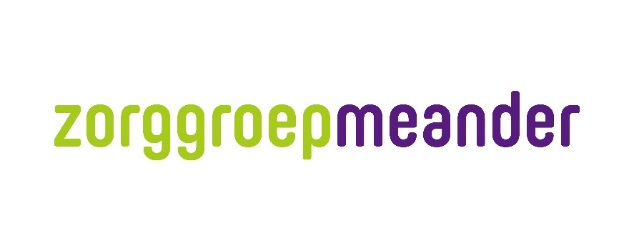 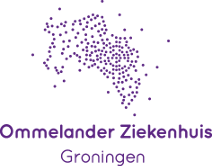 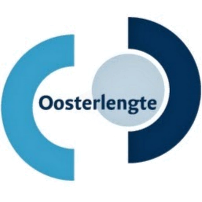 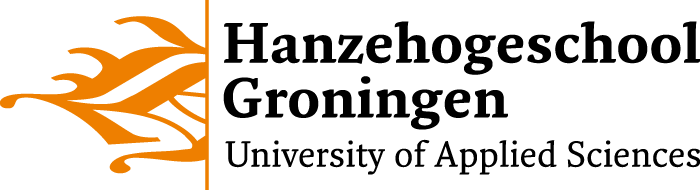 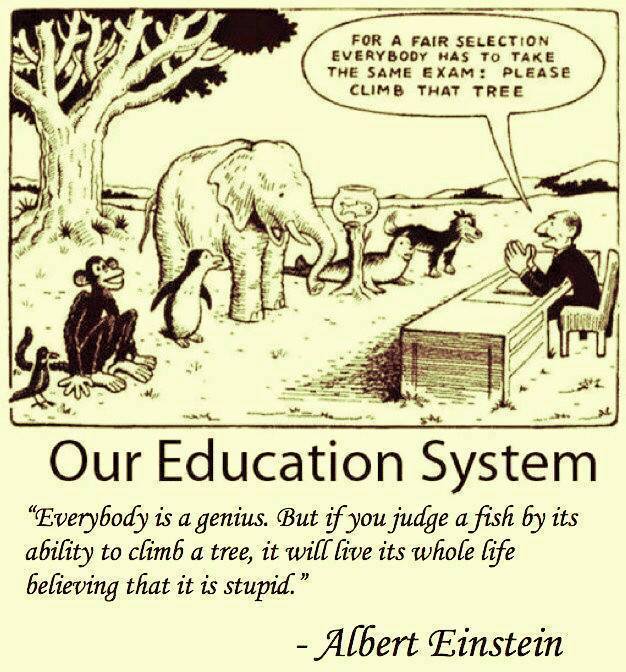 So….
More coöperation in the care chain
Decreasing number of days hospitalised
More attention for selfmanagement patiënt in home-situation
More elderly, elderly are getting older
More complex problems (functioning and participating)
Shift in mindset educating/training (bachelor) nurses
Educate nursing-students in the care chain
More ’self-steering’ during this education  critical professional attitude 
Need for more (bachelor) nurses in elderly care (how to change this student mindset!) 
Interest, bind en hold these students for the care of elderly
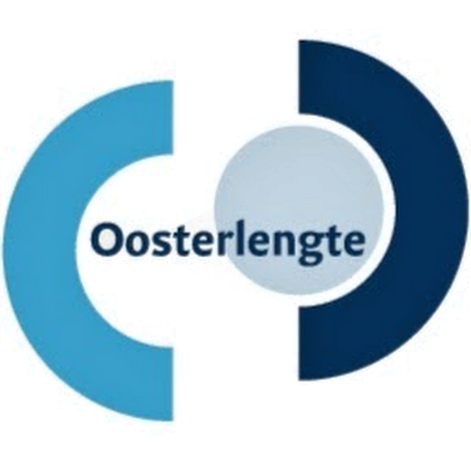 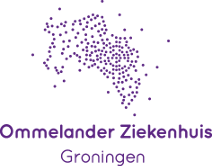 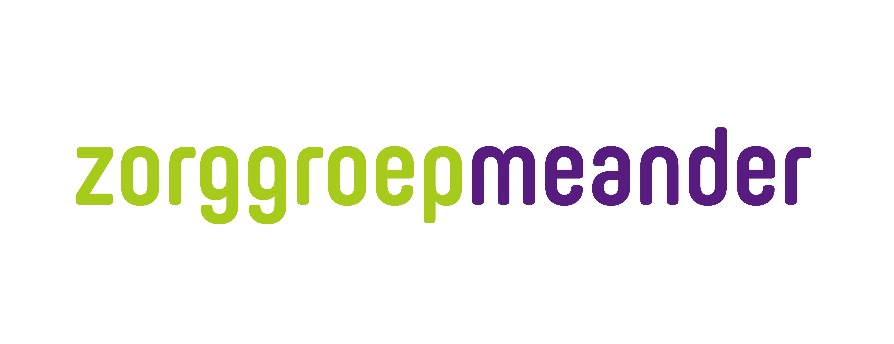 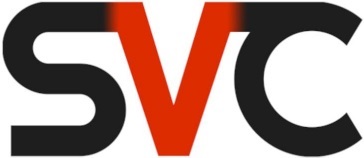 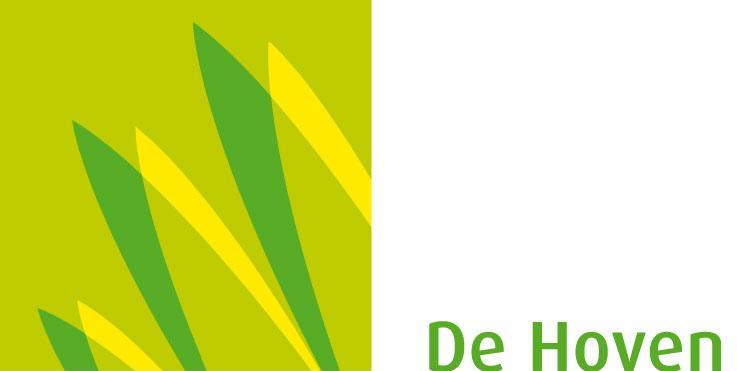 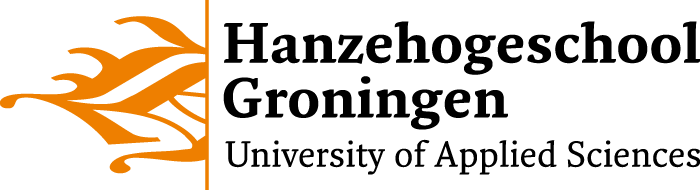 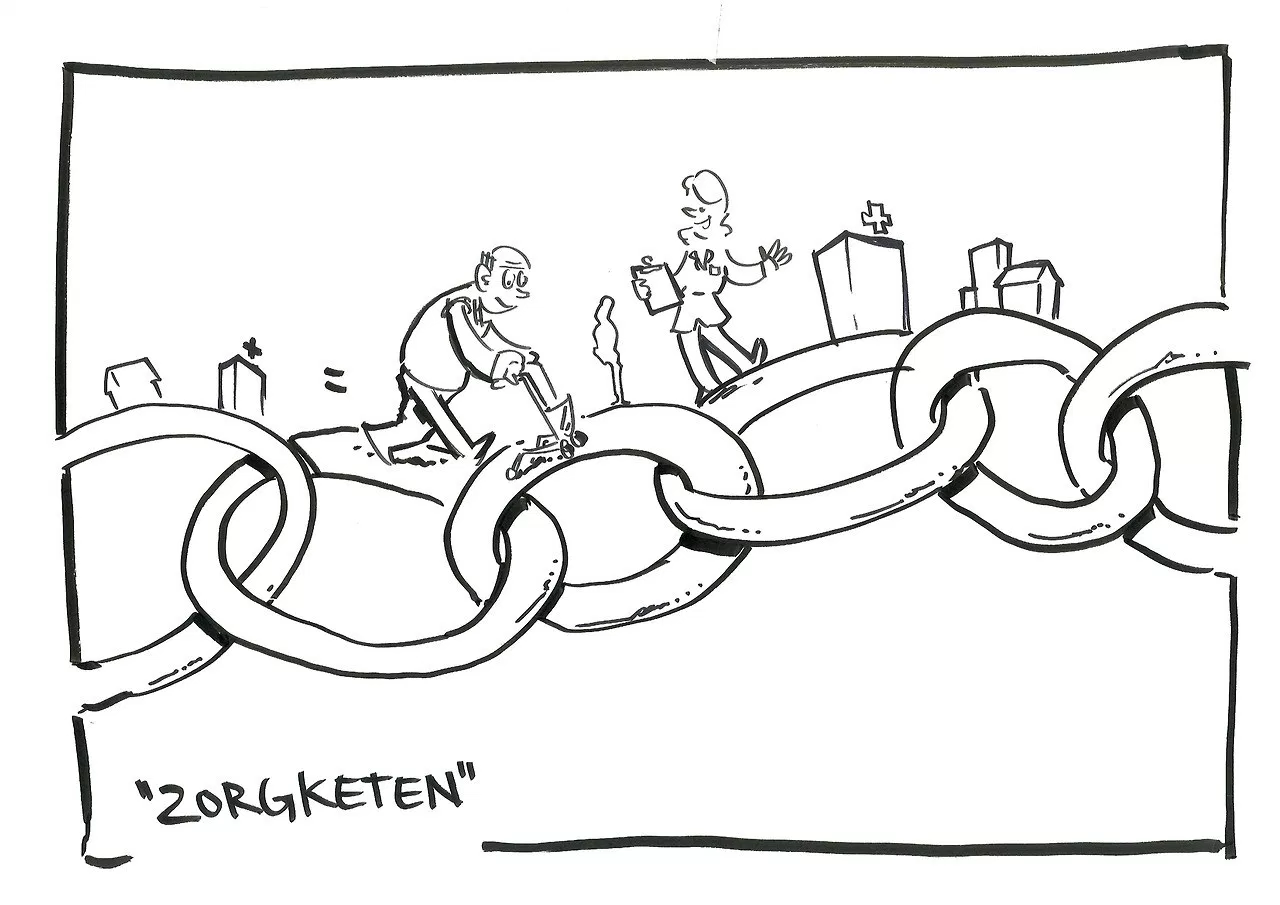 What is the care chain internship
Structure
Content
Experiences
Guidance in the Internship
Work supervisor 


                
			Student    		            Teacher Nursing  School
                                               


       			Practical teacher
If you let go
You’ve got two hands free….
Learning Community
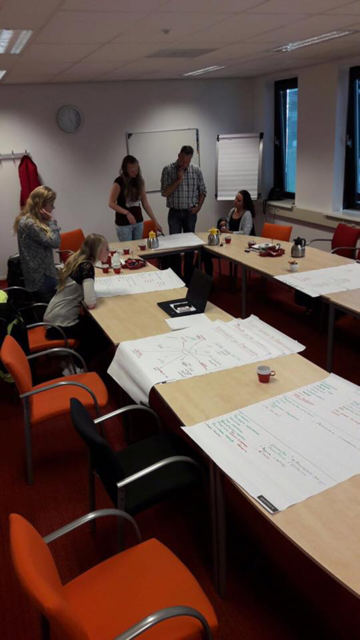 - learning with and from each other
                             - reflection, asking feedback,
                                innovation, share knowledge
                              
                             - every 2/3  weeks
                             - 2 hours
		        - leadership from teacher, shared                           
                                leadership, personal leadership
                              - appointments
Weeks between the Internships
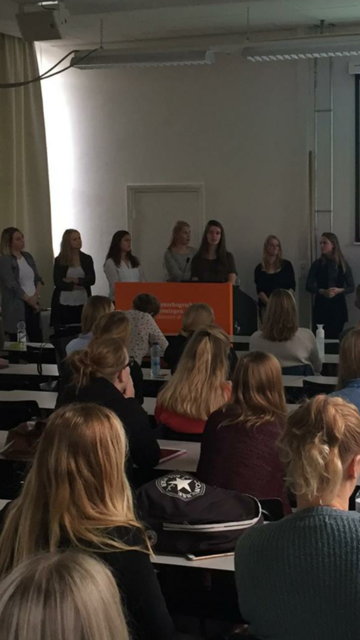 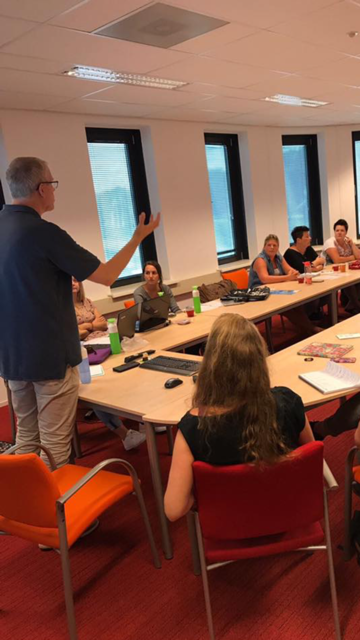 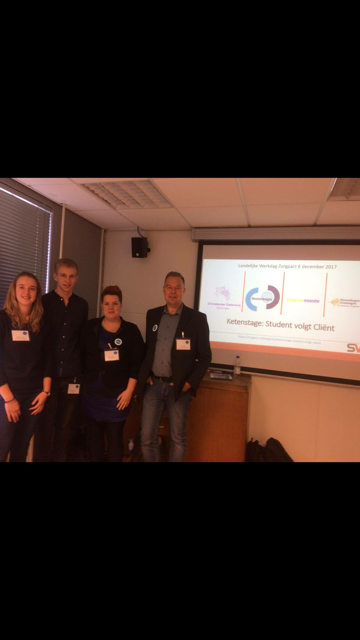 Intervision
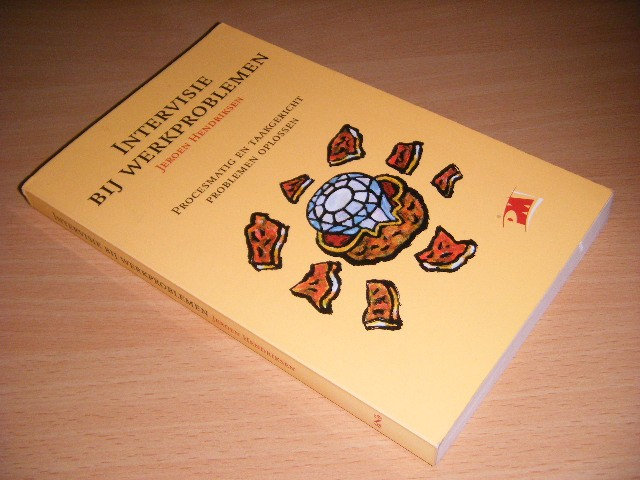 Every 2 weeks
Only students from SVC
Personal development
Meta-reflection
Symposia
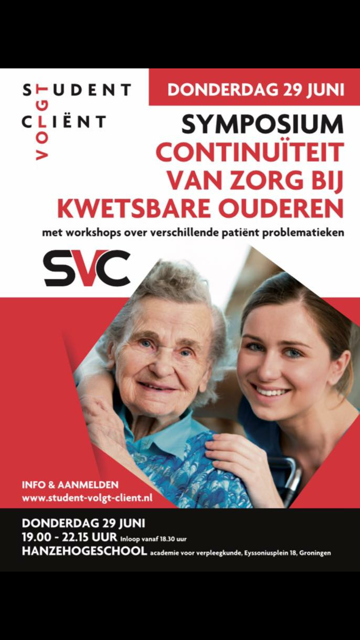 Experiences
Experiences from participating students